আজকের পাঠে সবাইকে স্বাগত
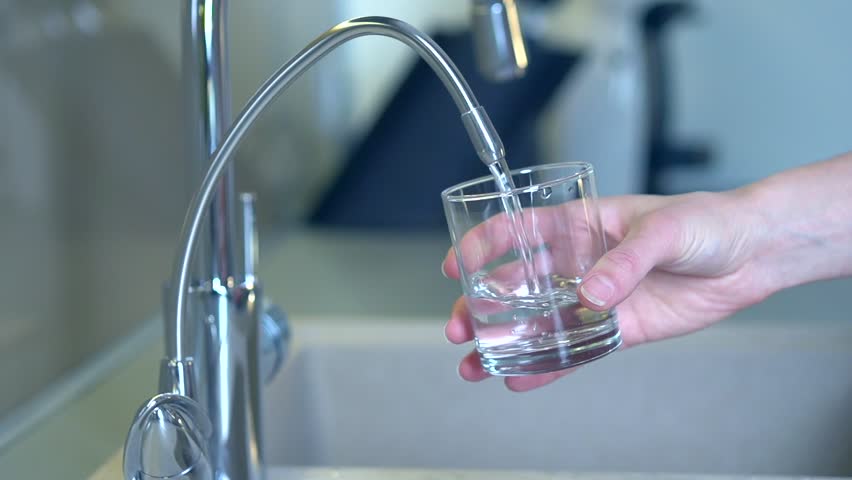 পরিচিতি
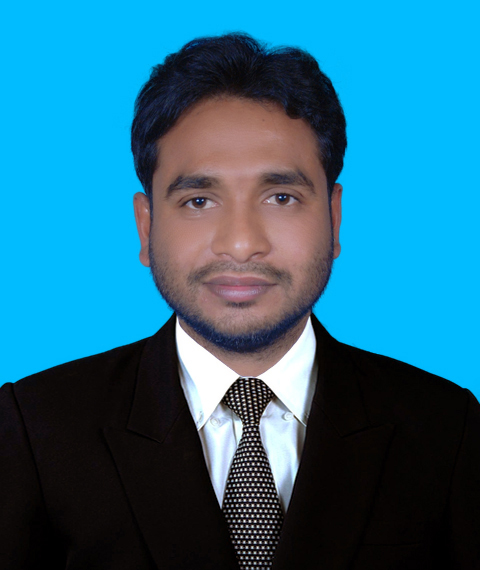 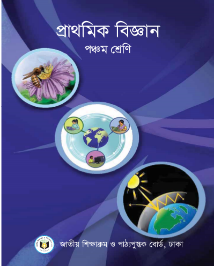 মো:সারওয়ার জাহান
সহকারী শিক্ষক
রামনগর সরকারি প্রাথমিক বিদ্যালয়
গোদাগাড়ী, রাজশাহী।
মোবাইল নং : ০১৭৬৬৬০৭৫৩৬।
শ্রেণি : পঞ্চম
বিষয় : প্রাথমিক বিজ্ঞান
অধ্যায় : ৩য়
সময় : ৪৫ মিনিট
তারিখ : ০০/০৩/২০২০
শিখনফল
এই পাঠ শেষে শিক্ষার্থীরা-
১.পানি বিশুদ্ধকরণ কী তা বলতে পারবে;
২.পানি বিশুদ্ধকরণ পদ্ধতি সমূহের নাম উল্লেখ করতে পারবে;
৩.কীভাবে পানি বিশুদ্ধ করা যায় তা বিস্তারিত বর্ণনা করতে পারবে।
পানি বিশুদ্ধ করার যন্ত্রের মাধ্যমে কী করা হয়?
নিচের ছবিতে কী দেখতে পাচ্ছ?
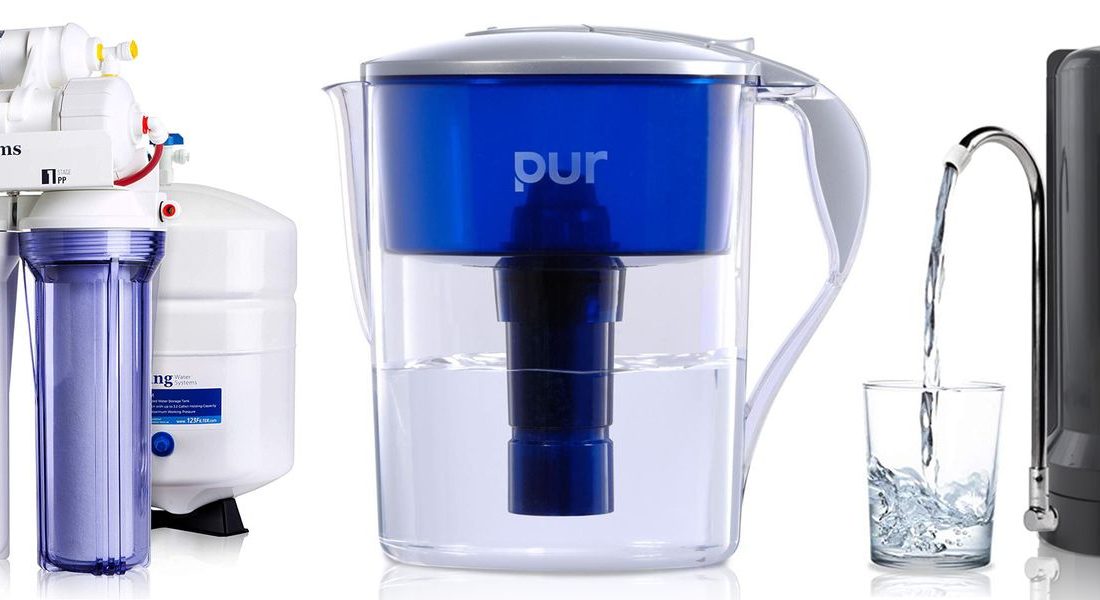 পানি বিশুদ্ধ করার যন্ত্র
পানি বিশুদ্ধ করা হয়।
আজকের পাঠ
পানি বিশুদ্ধকরণ
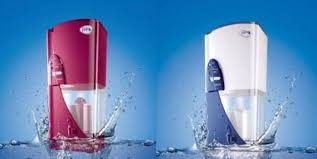 ছবিগুলোতে কি কি দেখতে পাচ্ছ?
এইভাবে পানি বিশুদ্ধ করাকে কী বলে ?
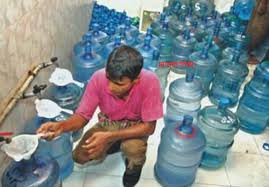 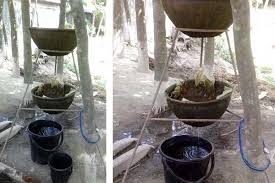 পানি ছাঁকা হচ্ছে
পানি ছাঁকন
পাতলা কাপড় বা ছাঁকনি দিয়ে ছেঁকে পানি পরিস্কার করাকে ছাকন প্রক্রিয়া বলে।
এইভাবে পানি বিশুদ্ধ করাকে কী বলে ?
ছবিগুলোতে কি কি দেখতে পাচ্ছ?
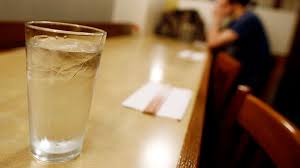 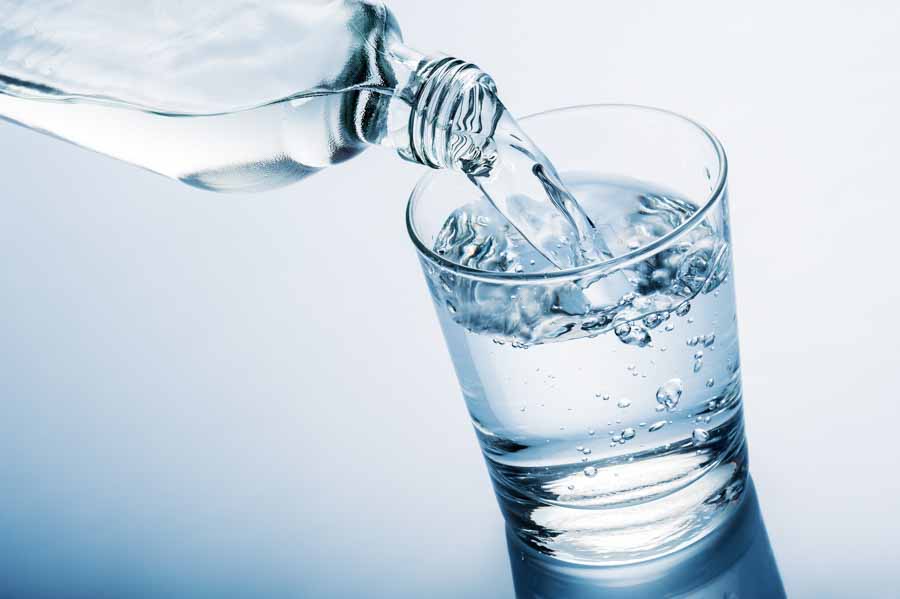 বিশুদ্ধ পানি
পানির নিচে ময়লা
পানিতে থাকা বালি,কাদা সরানোর প্রক্রিয়ায় হলো থিতানো।
একক কাজ
পানি বিশুদ্ধকরণ বলতে কী বোঝায়?
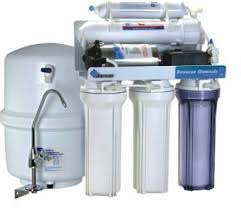 চলো তোমাদের উত্তরগুলো মিলায়-
পানি কীভাবে বিশুদ্ধ করা হয়?
নিচের চিত্রে কি কি দেখছ?
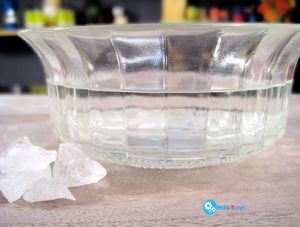 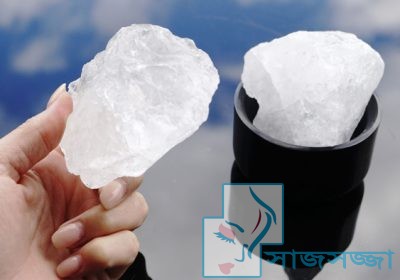 ফিটকিরি ও পানি
ফিটকিরি দিয়ে পানি বিশুদ্ধ করা হছে
এগুলো হচ্ছে রাসায়নিক প্রক্রিয়ায় পানি বিশুদ্ধকরণ।
জোড়ায় কাজ
পানি কি কি পদ্ধতিতে বিশুদ্ধ করা যায় তা লিখ।
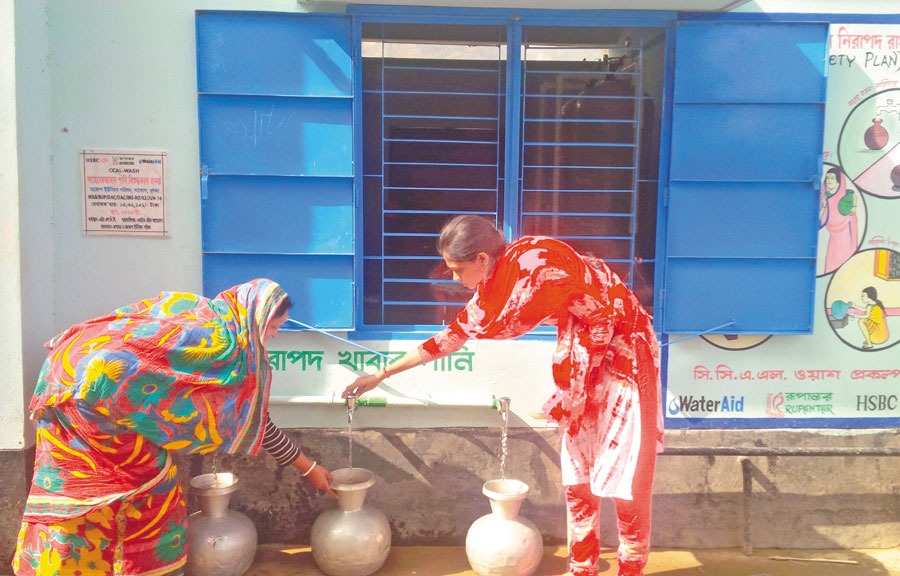 নিচের ছবিটি লক্ষ করো
এইভাবে পানি বিশুদ্ধ করাকে কী বলে?
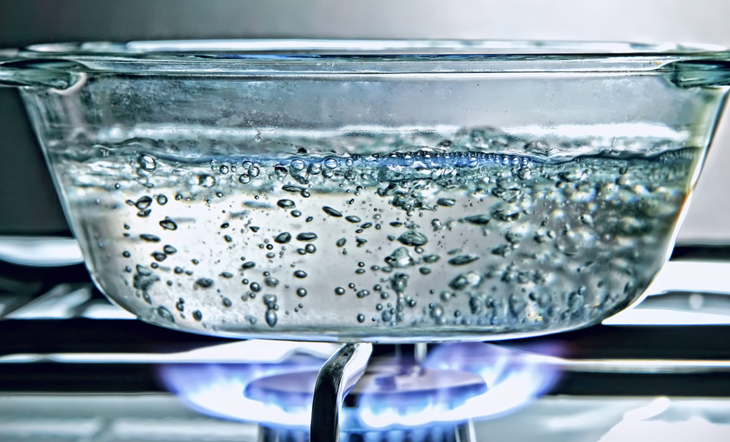 পানি ফুটানো হচ্ছে।
২০ মিনিট ধরে পানি ফুটিয়ে পানি বিশুদ্ধকরাকে ফুটানো পদ্ধতি বলে।
পাঠ্য বইয়ের সাথে সংযোগ
তোমার প্রাথমিক বিজ্ঞান বইয়ের ২৩ নং পৃষ্ঠা খুলে মনযোগ সহকারে পড় ।
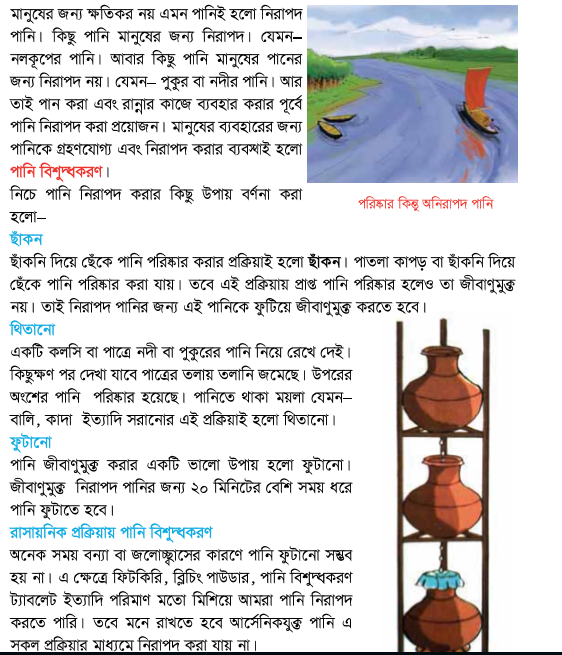 দলগত কাজ
পানি বিশুদ্ধ করার উপায় গুলো আলোচনা করে পোষ্টার পেপারে লিখ।
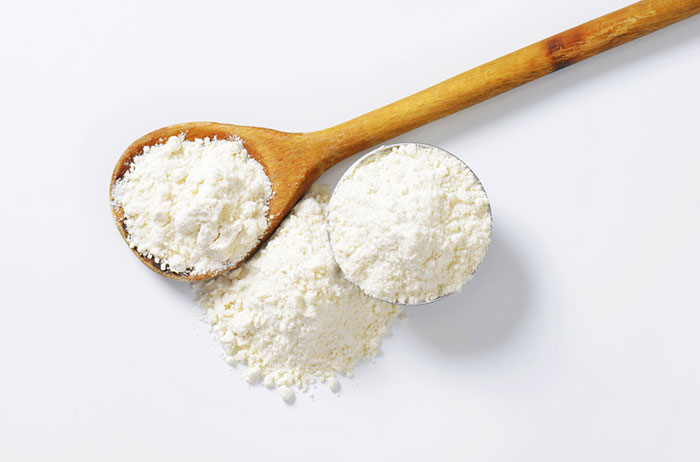 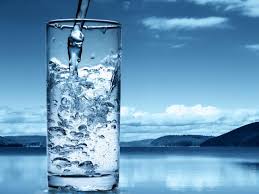 মূল্যায়ন
নিচের প্রশ্নগুলোর উত্তর দাও -
প্রশ্ন-১ . পানি  বিশুদ্ধকরণ বলতে কী বুঝ? 
উত্তর: পানিকে নিরাপদ করাই হলো পানি  বিশুদ্ধকরণ ।   
প্রশ্ন-২ . পানি কি কি পদ্ধতিতে বিশুদ্ধ করা হয়? 
উত্তর: ছাঁকন,থিতানো,ফুটানো ও রাসায়নিক প্রক্রিয়া।
বাড়ির কাজ
তোমরা কি কি কাজে পানি ব্যবহার কর তার একটি তালিকা তৈরি করে আনবে।
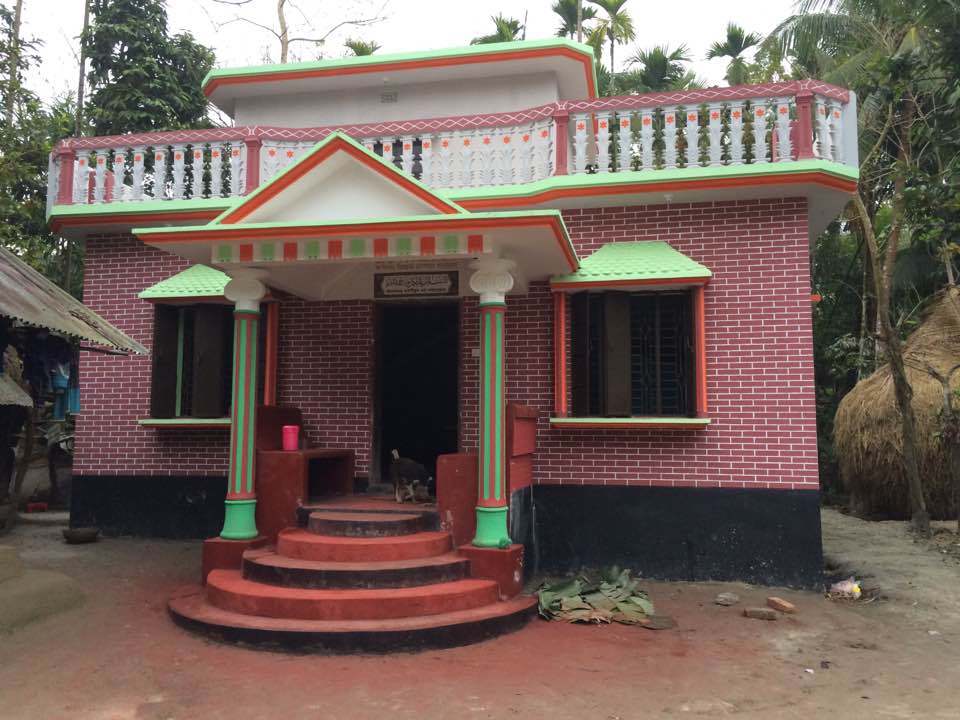 সকলকে আজকের ক্লাসে ধন্যবাদ
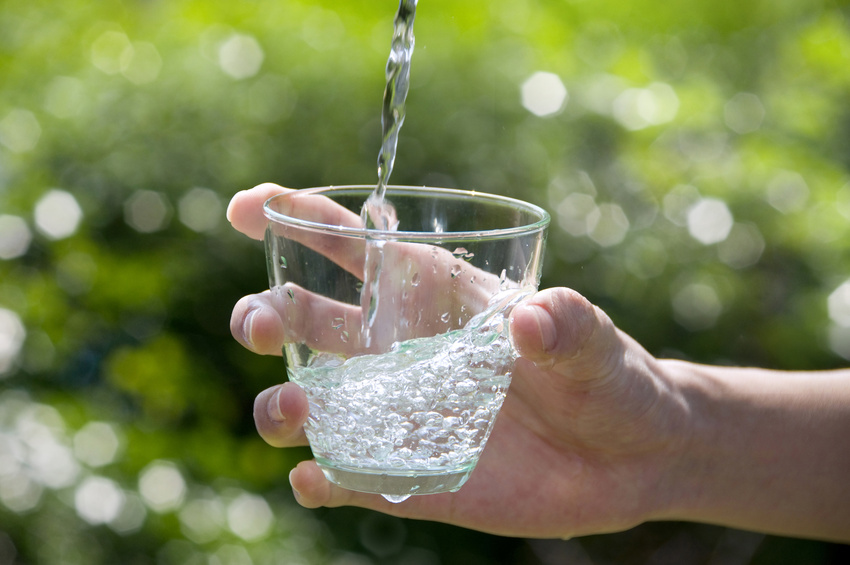